SDN / NFVvs. QoS-assured Networks
Presented by:
Yaakov (J) Stein
CTO
2012 DA14
On Friday, Feb. 15 2013, an asteroid named 2012DA14
	about 30 meters across
	weighing about  40,000 metric tons)
	traveling at about 28,000 km/h
came within 27,700 km of earth







Yet astronomers classified this Near Earth Object as 
	white (nonhazardous) on the Torino scale !
geostationary satellites - 35,786 km
mean lunar distance 384,400 km
Torino scale
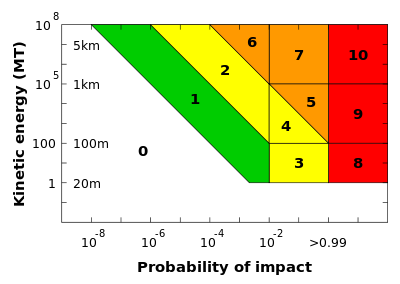 The Torino scale gauges NEO importance
based on (very roughly) :
how close the object is
how big* the object is
* the energy also depends on how fast the NEO is moving

Of course, this is geocentric point of view
From the NEO’s point of view the question is
	whether the earth is getting in the way of its progress potentially endangering its continued existence
Impact of SDN/NFV on SP networks
The potential impact of SDN/NFV on Service Provider networks is similar
It depends on :
how close SDN/NFV is to what SP’s want
how big* a change SDN/NFV can bring
* it also depends how rapidly SDN/NFV is maturing

Of course, this is the Service Provider’s point of view
From the SDN community point of view the question is 
	whether the SP network requirements get in their way
	potentially killing SDN entirely (at least in the SP space)

In order to understand the potential impact of SDN/NFV on SP networks
	we need to first define SP networks, SDN, and NFV
The focus here is on SP networks
    but much of what we say is true 
    for campus and enterprise networks
We will not discuss the advantages of SDN
    for research in academic networks
nor certain special security applications
What is a Service Provider network ?
A network that :
provides a communications service to a customer
	the customer may be an end-user or yet another SP
provides QoS assurances (always availability, often performance)
	since vanilla service is mostly free
provides 1. and 2. profitably
	all SPs that still exist agree on this point …
If SDN can truly fulfill these, this would be close !
Note that the following are not part of this definition :
use of specific routing protocols and packet formats (Ethernet, MPLS, IP)
	this is just a means of attaining  1. supra
use of Traffic Engineering, FM, PM, protection switching, …
	these are just means of attaining  2. supra
use of special purpose hardware rather than merchant silicon
	this is just a means of attaining  3. supra
SDN/NFV motivation
Today’s communications world contains many different Network Elements (NEs)
sensors, smartphones, notebooks, laptops, desk computers, servers, 
DSL modems, Fiber transceivers,
SONET/SDH ADMs, OTN switches, ROADMs, 
Ethernet switches, IP routers, MPLS LSRs, BRAS, SGSN/GGSN, 
NATs, Firewalls, IDS, CDN, WAN aceleration, DPI, 
VoIP gateways, IP-PBXes, video streamers, 
performance monitoring probes , performance enhancement middleboxes, 
etc., etc., etc.
New and ever more complex NEs are being invented all the time,
	and RAD and other equipment vendors like it that way 
	while Service Providers find it hard to shelve and power them all !
In addition, while service innovation is accelerating
	the increasing sophistication of new services 
	the requirement for backward compatibility
	and the increasing number of different SDOs, consortia, and industry groups
which means that
	it has become very hard to experiment with new networking ideas
	NEs are taking longer to standardize, design, acquire, and learn how to operate
	NEs are becoming more complex and expensive to maintain
Two complementary solutions
Network Functions Virtualization (NFV)
This approach advocates replacing hardware NEs 
	with software running on COTS computers
	that may be housed in POPs and/or datacenters
Advantages:
COTS server price and availability scales well
Functionality can be placed where-ever most effective or inexpensive
Functionality may be speedily deployed, relocated, and upgraded
Software Defined Networks (SDN)
This approach advocates replacing standardized networking protocols
	with centralized software applications 
	that may configure all the NEs in the network
Advantages:
Easy to experiment with new ideas
Software development is usually much faster than protocol standardization
Centralized control simplifies management of complex systems
Functionality may be speedily deployed, relocated, and upgraded
Note:  Some people call NFV Service Provider SDN !
Note:  Some people call this SDN Software Driven Networking
and call NFV                                 Software Defined Networking !
What do SDN proponents say ?
There are as many definitions of SDN as proponents and detractors
We’ll concentrate on the definition of SDN as a network that :
utilizes general purpose computational resources (pure NFV)
	forwarding elements need to be flexibly reprogrammable  (SDN and NFV)
considers packet forwarding to be a computational problem (SDN and NFV)
	usually implies centralized server having complete knowledge of network state
replaces fundamental principles of communications theory 	                     with those of computation and software design (modularity, abstractions, …)
	which SDN proponents believe are completely different principles (pure SDN)
If SDN truly changes a fundamental principle, this would be big !
Open Source does not seem to be a indispensable requirement of SDN today !
	SDN does not have to be out in the open daylight 
Note that simply using a protocol such as OpenFlow as a means to configure
	standard routers/switches does not fall under this definition
	(not obeying any of the above)
What are the fundamental principles ?
First, let’s examine the truly fundamental principles of communications theory
	to see if with which ones computation theory disagrees
The four most fundamental principles are:
Shannon’s (source/channel) separation theorem
Virtual Connections and Virtual Private Networks
Separation of data, control, and management planes                                                                                         
Client/server and peer-peer layering

Note that they are all about …
breaking the problem into parts,  or
joining parts to make a whole
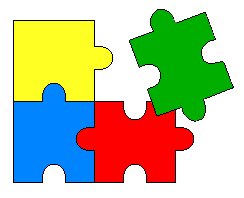 1. Shannon’s Separation theorem
application
layer
application
layer
physical layer
source
encoder
channel
encoder
channel
decoder
source
decoder
information source
information sink
degrading 
channel
bits
analog
 signal
analog
 signal
bits
digital channel
known capacity
nothing allowed here
nothing allowed here
Historically the separation theorem led to digital communications
It states that the optimal communications system has precisely 4 parts
Any further partitioning reduces optimality
In particular, the celebrated 7-layer OSI (X.200) model 
	is in direct contradiction to the separation theorem
	and indeed leads to gross inefficiencies
It was put in place to facilitate implementation
	and should not be considered a fundamental principle
So, if SDN discards this layering model
	it violates tradition, but actually returns to fundamental communications principles 
However, SDN theorists regard ISO layering as an important communications principle !
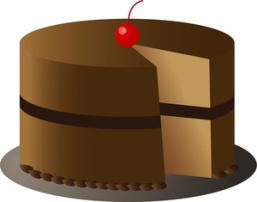 Shannon’s Separation theorem (cont.)
Whether SDN proponents support or oppose OSI layering
	has no relevance to fundamental principle 1
This principle derives from physics
	and computation theory has nothing to add or detract from it

* SDN proponents can not disagree with principle 1
2. Virtual Connections and VPNs
The separation theorem speaks about communications links
	and early telegraph and telephone connections were indeed links
However, it is impossible (or at least very inefficient)
	to directly connect every 2 points that need to communicate
Instead, one can 
create a connected graph of arbitrary topology (a network)
find a path connecting any two points (a virtual connection)
Furthermore, one can logically create a fully connected graph,
	sub-graphs of which are are virtual private networks
In order to implement this scheme, one must
	associate an address (which becomes part of the Shannon information) to each point
	implement a scheme to forward information through the original graph
This type of virtualization is used in computation all the time !
* SDN proponents will agree with principle 2 (if they know about it …)
3. Data, control, and management planes
In order to facilitate forwarding 
	it is worthwhile to distinguish between :
forwarding
routing (i.e., learning how to forward)
administration (setting policy, service commissioning, monitoring, billing, …)
This leads to defining three planes – data (or user), control, and management
Traditionally the distinction between control and management  was that :
management had a human in the loop
while the control plane was automatic
With the introduction of more sophisticated software
	the human could often be removed from the loop
The difference that remains is that 
the management plane is slow and centralized
the control plane is fast and distributed
We will see that these characteristics are important!
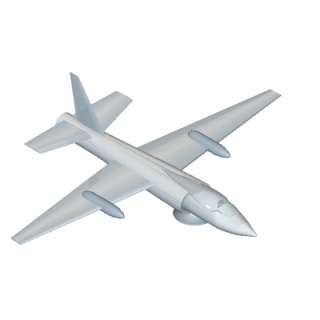 management plane
control plane
data plane
Data, control, and management planes (cont.)
Many SDN proponents claim
	that separation of the data and control planes is a defining attribute of SDN rather than a time-honored fundamental characteristic of networks
This belief apparently arises from these proponents 
	being familiar with the Linux router
	which does not clearly separate forwarding from routing
However, the Linux router was written by programmers
	not by networking experts


* SDN proponents actively promote
	fundamental principle 3
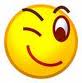 management plane
control plane
data plane
4. Client/server layering
In the same way that we virtualized the idea of a link (first virtualization)
	we can virtualize the idea of a (virtual) network (second virtualization)
So, we needn’t require a single end-user to create a link
	and we needn’t require a single SP to create the entire (virtual) network
Rather we can combine (virtual) networks to provide the end-end service
There are two ways to connect two networks (G.805)
client/server interworking (layering, OTT)
peer to peer interworking (stitching)
Unlike OSI layering
	there are very good (business) reasons for these:
maintaining a generic interface
modularity 
effect isolation
information hiding
In other words, precisely the principles of modern software design !
* Computation theorists agree in principle with fundamental principle 4
Consequences of layer violations
Client/server layering enables Service Providers 
to serve a higher-layer SP
to be served by a lower-layer SP
Layer violations may lead to security breaches, such as :
billing avoidance
misrouting  or loss of information
information highjacking 
information tampering
Layer respect is often automatically enforced by network element functionality
A fully programmable forwarding element may create layer violations, due to :
programming bugs   or 
being taken over by malicious entities
 If fully programmable elements (SDN switches) become widely deployed
	Service Providers will need to deploy additional security mechanisms 
It may prove impossible to protect against certain SDN security breaches
So, while computation theory agrees with principle 4
	SDN practice’s disrespect of it may lead to serious security risks
Robustness
Our conclusion so far - computation theory supports 
	all four fundamental principles of communications theory
But SDN proponents complain about 
	the brittleness / fragility of communications protocols
As opposed to the robustness their approach can bring

To investigate this claim, we need to understand what robustness means
We say that a system is robust to X
	when it can continue functioning even when X happens
For example, 
A communications network is robust to failures
	if it continues functioning even when links or network elements fail
A communications network is robust to capacity increase
	if it continues functioning when the capacity it is required to handle increases
Note that it is meaningless to say that a system is robust without saying to what !
Robustness    (cont.)
Unfortunately,  robustness to X may contradict robustness to Y
For example, 
In order to achieve robustness to failures
	the network is designed with redundancy (e.g., 1+1)
In order to achieve robustness to capacity increase
	the network is designed for efficiency, i.e., with no redundancy
Thus networks can not be designed to be robust to everything
Instead, networks are designed to profitably provide services
The X that seems to be most on the minds of SDN proponents is
	creation of new types of services
In the past, new service type creation was infrequent
	so networks were not required to be robust to it
This is indeed an area where there is potential 
	for SDN/NFV to make a big difference !
The CAP Theorem
Since we haven’t found any fundamental principles of communications theory that are alien to computation theory
Let’s look at a theorem from computation theory
There are three desirable characteristics of a distributed computational system
Consistency		(get the same answer no matter which computational element responds)
Availability		(get an answer without unnecessary delay)
Partition tolerance	(get an answer even if there a malfunctions in the system)
The CAP (Brewer’s) theorem states that you can have any 2 of these, but not all 3 !
SDN teaches us that routing/forwarding packets is a computational problem
	so a network is a distributed computational system
So networks can have at most 2 of these characteristics
Which characteristics do we need, and which can we forgo ?
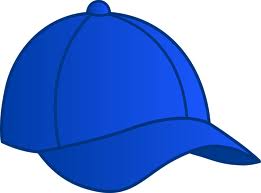 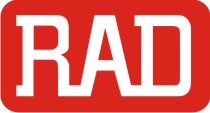 CAP: the SP Network Choice
SPs pay dearly for lack of service
	not only in lost revenues, but in SLA violation penalties
SP networks are designed for1 :
high availability (five nines)   and 
high partition tolerance (50 millisecond restoration times)
So, consistency must suffer
black-holed packets  (compensated by TTL fields, CV testing, etc.)
eventual consistency (but steady state may never be reached)

This is a conscious decision on the part of the SP
The precise trade-off is maintained by a judicious combination 
	of centralized management and distributed control planes


1  This applies to services that have already been configured.
	When commissioning a new service Availability is sacrificed instead 
	which is why service set-up is often a lengthy process.
CAP
X
CAP: the SDN Choice
SDN has emphasized consistency (perhaps natural for software proponents)
So such SDNs must forgo either availability or partition tolerance (or both)
Either alternative may rule out use of SDN in SP networks
Relying solely on a single1 centralized controller 
	(which in communications parlance is a pure management system)
may lead to more efficient bandwidth utilization
	but means giving up partition tolerance
However, there are no specific mechanisms to attain availability either !
Automatic protection switching needs to be performed quickly
	which can not be handled by a remote controller alone2
X
CAP
1 Using multiple collocated controllers does not protect against connectivity failures.
   Using multiple non-collocated controllers requires synchronization, which can lead to low availability.

2 There are solutions, such as triggering preconfigured back-up paths,
   but present SDN protocols do not support conditional forwarding very well.
Is NFV reasonable ?
There have been many PoCs showing that NFV is  just around the corner
The reasoning given is 
general purpose CPUs can not economically perform 
	the required network function right now
but, because of Moore’s law they will be able to do so soon
Does this make sense ?
Moore’s law  is being interpreted to state
	computation power is doubling  per unit price about every two years
However, this  reasoning neglects Butters’ Law that states
	optical transmission speeds are doubling every nine months
So, if we can’t economically perform the function in NFV now
we won’t be able to perform it at the required data-rates next year

Note that driving bandwidth can increase faster than Moore’s law
	because of increasing number of devices and applications
So, how small and far is SDN/NFV ?
Despite to claims to the contrary, SDN/NFV
	do not repudiate any principles of communications theory
	do not propose any revolutionary new principles 
Thus they have no impact on basic communications theory
New SDN management protocols (e.g., OpenFlow)
	that may lead to more efficient bandwidth utilization
	or faster new service deployment
	or more sophisticated security mechanisms
will be adopted alongside existing protocols	
These will have only minimal impact on SP networks
(As SDN proponents remind us, we have so many protocols already …)
NFV will never take over high-rate network functions
	due to Butter’s law trumping Moore’s law
So, how big and close is SDN/NFV ?
NFV will spread to access networks and management functions
	in order to increase robustness of networks to creation of new service types
SDN opts for a different CAP theorem trade-off
	preferring consistency to availability and partition-tolerance
This means that it is far off-course for present-day SP networks
	and will require rethinking of its applicability
New security threats from misbehaving SDN/NFV network elements
	may present difficult security challenges to Service Providers
	strongly negatively impacting their operations
Follow us at
raddata.blogspot.com